Learning Through Social Connection
Hannah Beaman
Online Communities and Web Development Manager SocialLearn
What is SocialLearn?
The latest evolution of online learning from The Open University
Provides an effectual learning space, giving users control of what and how they learn, and with whom, by harnessing the power of the web and the energy of social networking
Users benefit from a wealth of learning tools, giving structure to personal learning journeys via the Backpack, sharing discoveries with others through apps, and collaborating either openly or within the confines of Communities
Why SocialLearn?
Potential to continue to develop our reputation as being at the forefront of eLearning
HEFCE’s Online Learning Task Force’s report Collaborate to Compete (2011) says:
	- Technology needs to enhance student choice and meet 	   or exceed learner’s expectations
	- Investment is needed for the development and 		 	  exploitation of open educational resources to enhance 	  efficiency and quality
Features
Backpack
Apps
Learning Paths
Communities
Events
Mentoring 
Recommendation Engine
Social Paradigm
	SocialLearn is live with a pilot population of OU staff
Advantages of an Online Community
In an on-line environment a Community is a means for controlling the user’s access to people, resources and services.

In SocialLearn you can:
Create Communities
Facilitate users in joining, leaving, navigating and exploring Communities
Advantages:
Enable private collaboration
Protect confidential or restricted information
Create a community of trust
Sneak Peek into the New SocialLearn
Current version is being upgraded and replaced
New intuitive interface and layout
In keeping with OUICE styling and brand
Carrying over a number of existing features
New version will be ready for student and general public roll out




So what does it look like?
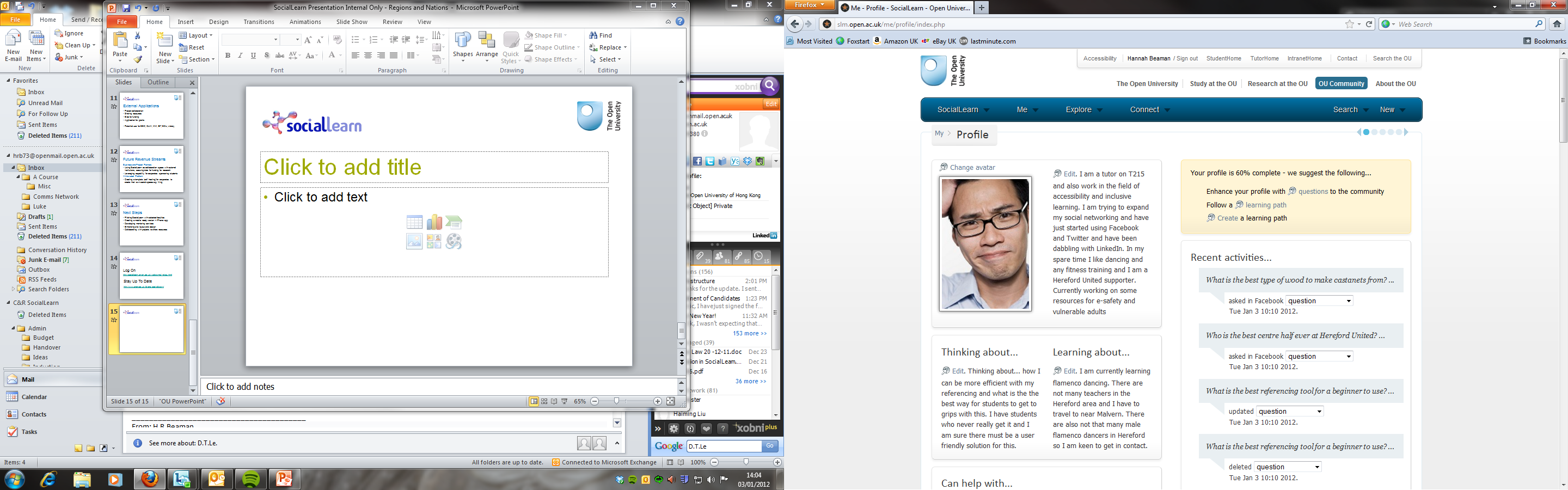 Personalisation of Profile Pages
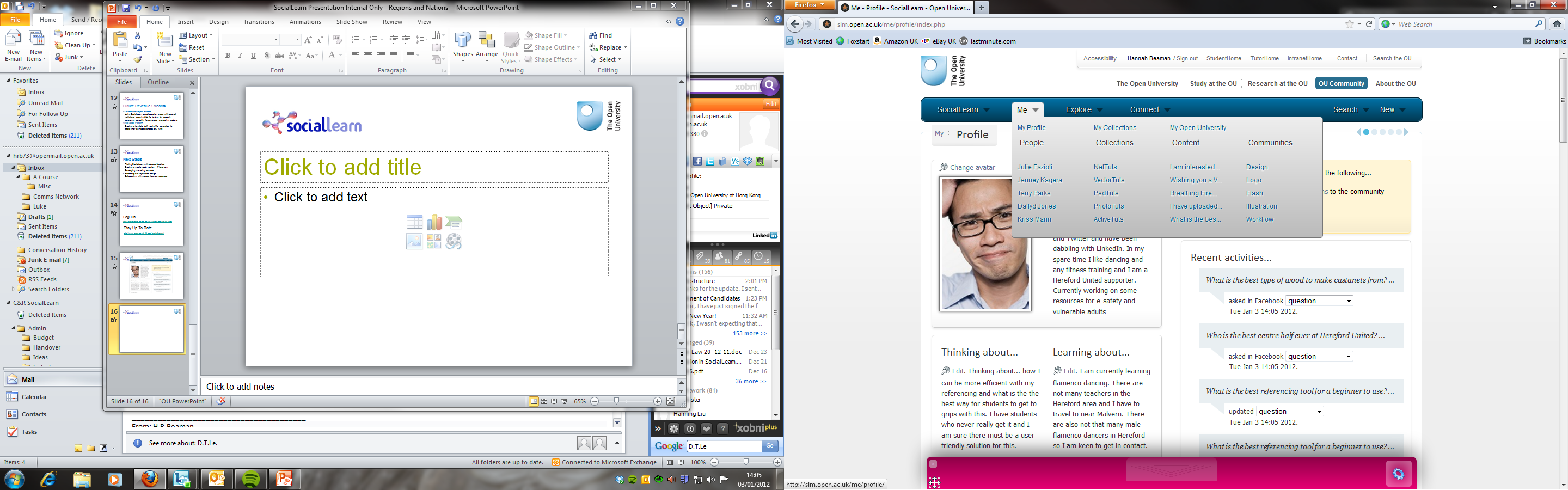 Organisation   of Personal Learning and Connections
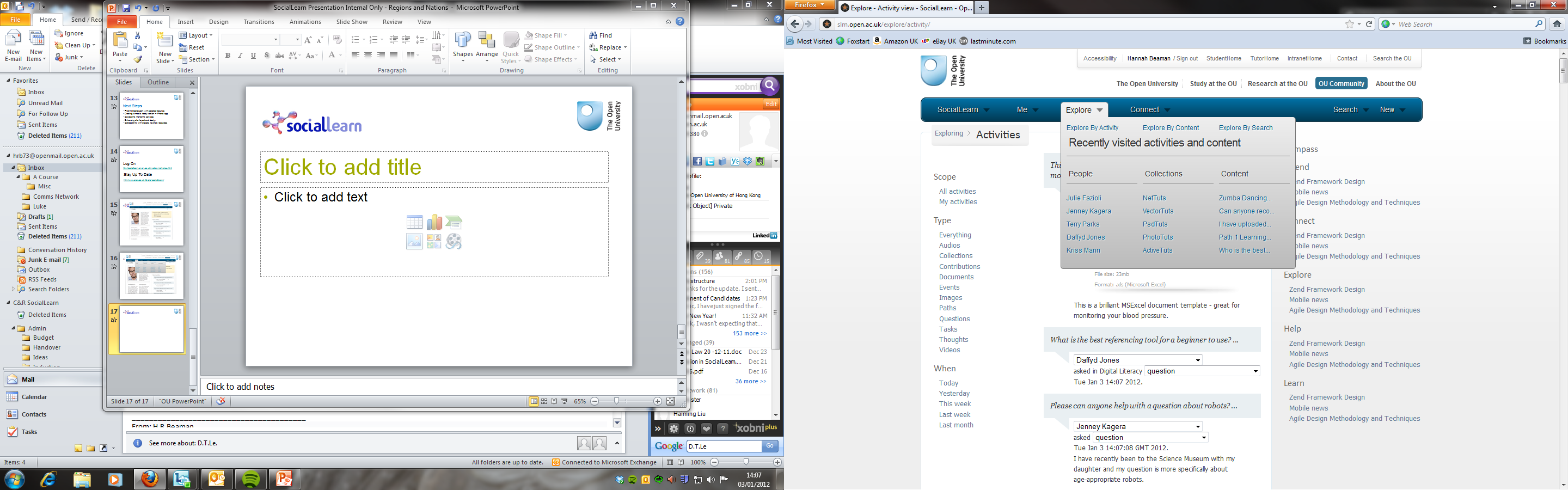 Organisation   of Personal Learning Through Content and Collections
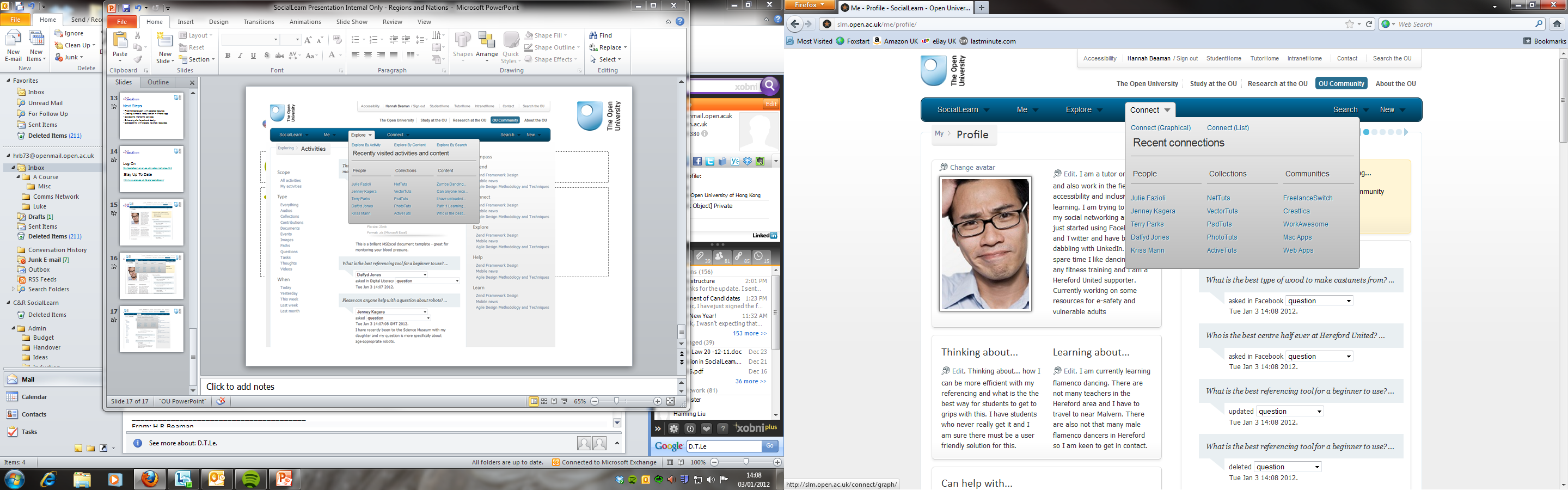 Organisation   of Personal Learning Through Connections and Communities
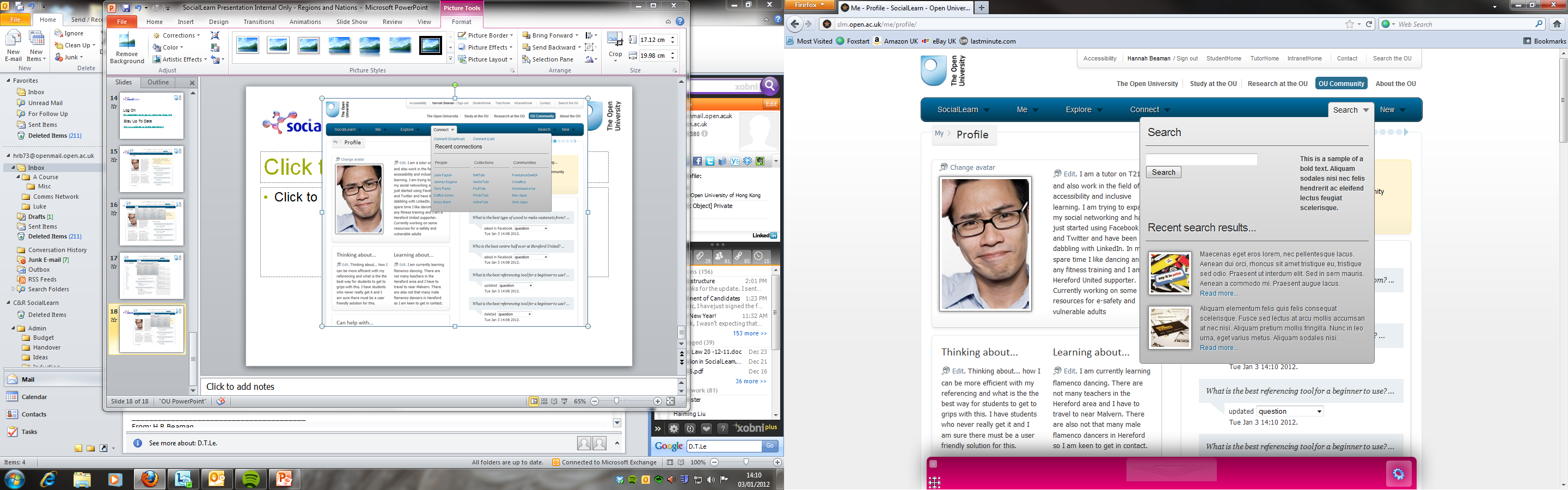 Dynamic and Effective Search Engine
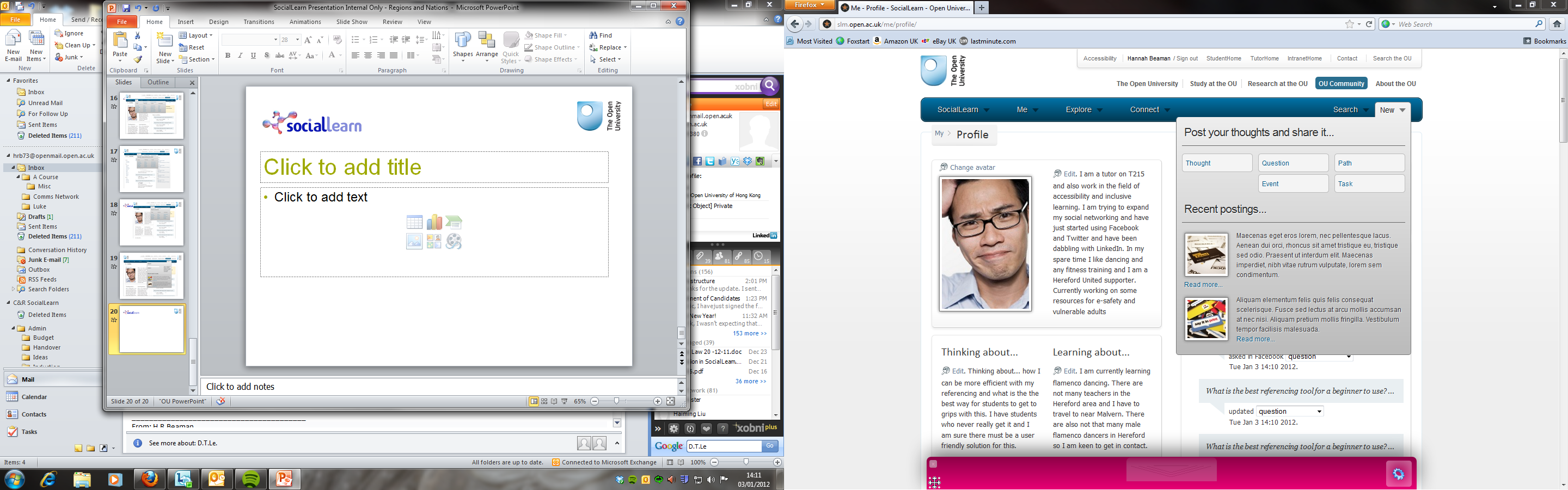 Create and Share
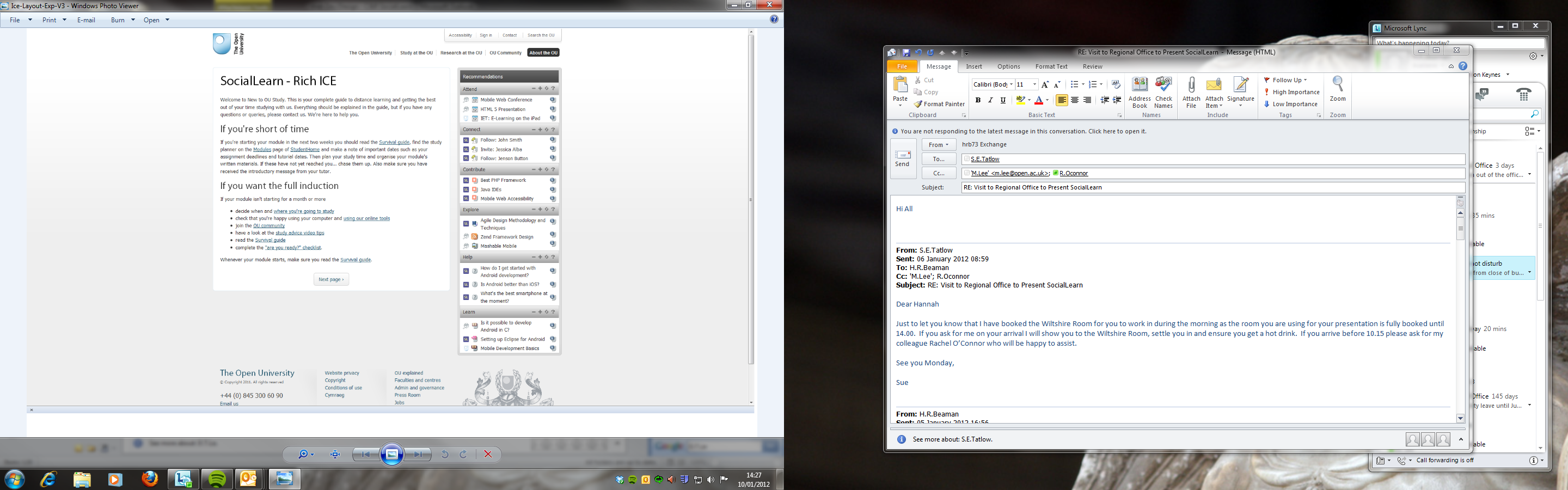 A Powerful Recommendation Engine Broadening User’s Horizons
Business Drivers
Recruitment
Suitable to attract for all four business lines; Career Enhancement, Flexible Alternative, Knowledge Pursuit, Post Graduate
Gives pre-registration users insight into the OU 
Sample the types of learning resources available to assist with registration decisions
Connection and networking with existing students, alumni, Associate Lecturers and Academics
Business Drivers
Progression
Targets the Career Enhancement keen to utilise the range of learning resources and networks to progress their career
Targets Flexible Alternative students that are susceptible to study breaks due to longer than average completion dates
Targets Knowledge Pursuit students which may be inclined to cease OU studies due to pricing structure changes
Targets Post Graduate, existing undergraduates will benefit from sampling postgraduate resources and connect with postgraduates and alumni for peer support
Business Drivers
Retention
SocialLearn creates a continual relationship with the OU regardless of study status 
Gives the OU leveraging capabilities with alumni – value added propositions (e.g. CPLD)
Allows undergraduates to make connections with postgraduate materials and support networks
Promotes loyalty, goodwill, and a strong sense of belonging
Internal Applications
Internal Staff & Associate Lecturers
Build knowledge networks
Create/share staff development and induction plans
Collaborate across regions and nations
Progress projects
Academics
Pilot new learning content and structures
Observe and research learning behaviours
Collaborate with module teams
Supporting staff development
Rapid and potentially radical change across the University for all staff involved in learning and teaching.  IET’s work with SocialLearn:Educational Professional Development (ePD) and Scholarship 
Curating, seeding and commissioning resources
Helping grow vibrant SocialLearn communities
Encouraging healthy dialogue around pedagogy
Researching how to harness social networks as a professional development platform
External Applications
Project collaboration
Sharing resources
Bids for funding
Application for grants

Potential use for BBC, OUW, KMi, IET, BDU, Library,
Future Revenue Streams
Business and Project Partners 
Using SocialLearn as collaboration space with external institutions, securing bids for funding for research
Leveraging capability for corporates sponsoring students
White Label Platform
Creating a template (self hosting) for corporates to create their own social spaces e.g. Ning
Next Steps
Piloting SocialLearn with selected faculties
Creating a mobile ready version – iPhone app
Developing mentoring services
Enhancing site layout and design
Collaborating with projects to share resources
Log On
http://sociallearn.open.ac.uk/welcome/index.html
Stay Up To Date
http://www.open.ac.uk/blogs/sociallearn/